BOUNDARIES
A Definition
“Boundaries are norms, rules or codes that characterize an individual’s personal space or environment and his or her sense of security and safety. Healthy boundaries provide a nurturing and safe physical, emotional, sexual and spiritual environment for individuals.”

Len Sperry, MD, PhD, Sex, Priestly Ministry, and the Church, 2003, page 10
Boundaries…
are a physical or emotional limit that a person defines as safe or appropriate.
are consistent, reliable, and establish that certain behaviors cannot come in or will not go out.
take time and effort to maintain.
are high maintenance for people who have them; people with unhealthy boundaries are high maintenance for others who interact with them.
[Speaker Notes: Why is having healthy boundaries so difficult? Use illustration of personal bubble. We all have an invisible barrier around us.]
In the Church, all power and authority come from Christ and are entrusted to those in leadership.
[Speaker Notes: This is the foundational principle governing relationships between church member and church leader.]
A Question of Power
When a person in position of power interacts with a person subject to that power or position, then the person with power should honor and support the boundaries of the other person.
[Speaker Notes: This is what Safe Church Ministry is all about. The responsibility for assuring that no abusive behavior takes place or boundary is crossed always belongs to the church leader.]
Abuse of Authority
Abuse committed by a pastor or a church leader is always abuse of authority committed to them by the Church, as well as a serious betrayal of the trust invested in them by those who need pastoral care and spiritual direction.
[Speaker Notes: By virtue of their office, ministerial personnel have authority to lead, protect, and enhance the spiritual lives of those in their care. To abuse that authority disregards a person’s dignity in a relationship of unequal power at a time when that person is vulnerable. Those who are vulnerable often come to a church leader for guidance. What might be some examples of vulnerability? Seeking support from a pastor during a time of stress or crisis, especially in own relationships.]
People with healthy boundaries….

have limits and recognize what they are.

know what they will or will not do.

know what they will allow others to do or not do.
People with unhealthy boundaries….

don’t know what information to share.

trust too easily.

have poorly defined limits.

are overly tolerant of inappropriate behaviors.
[Speaker Notes: The purpose of setting a boundary is to take care of others and yourself. Some people are afraid to set boundaries because they fear abandonment. If you find that you are unable to set boundaries and follow through, seek professional help for yourself. People that grow up in a dysfunctional family system often have difficulty setting boundaries.]
Preventing the abuse of authority requires the dedicated self-discipline of the leader and the guidance of the church of which the leader is a member.
[Speaker Notes: How could churches do a better job in this? Pair up and bring back two possibilities to the large group.]
Boundary Violation
Boundary Crossing
A permissible intrusion into the physical or emotional limits that a person defines as safe or appropriate
An intrusion into the physical or emotional limits that a person defines as safe or appropriate
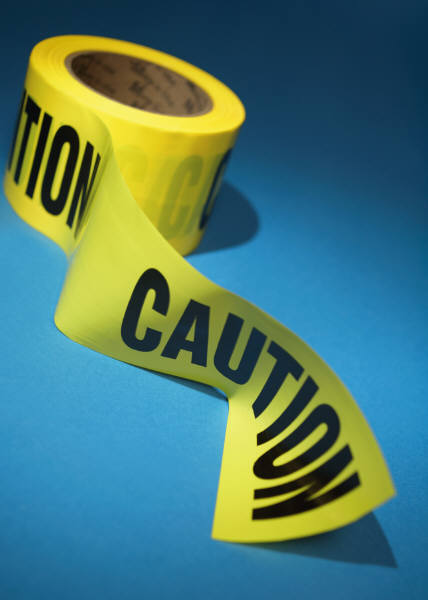 [Speaker Notes: Permissible intrusions can occur among friends, colleagues, family members, and intimate partners. Due to the imbalance in power between a church leader and member, boundary crossings risk becoming a violation.]
Sexual Misconduct is…
Having a sexual relationship with a church member or counselee. This includes sexual talk, emotional intimacy, sexual jokes, discussions about one’s own or another’s sexual practices or behaviors, sexual fantasies, sexual touch.
[Speaker Notes: For example, the behaviors and feelings that may lead up to sexual intercourse such as, sexual touch, tickling, prolonged hug, kissing on lips, inappropriate gift such as lingerie.  In addition, innuendo or suggestive comments, tales of sexual experiences, questions about intimate details of other’s relationship and looking for sympathy about partner’s inadequacies.  Sexual behavior within a pastoral relationship is a violation of professional ethics.  
Is it ever permissible for a single church leader to date a member of the congregation? Probably not. 
“The greatest loss a person suffers is not the sexual violation per se, as traumatic as that is, but the loss of dignity and personhood through the violation”   Sexual Misconduct  Peter Mosgofian and George Ohlschlager]
Not all boundary violations are sexual in nature.
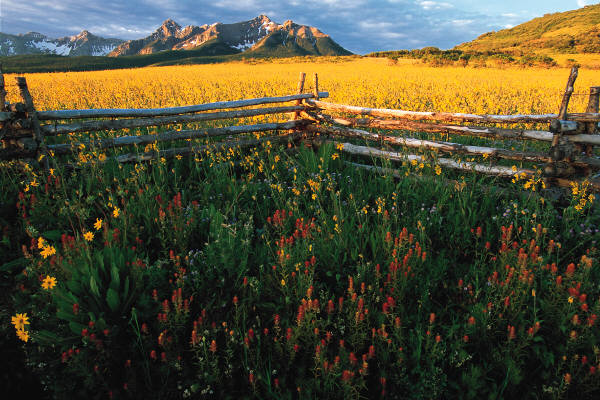 [Speaker Notes: Clip Art/ We tend to think of boundary violations as sexual, what could some non-sexual boundary crossings be? Lending money, physical abuse, put downs, etc.]
A Good Relationshiphas Good Boundaries
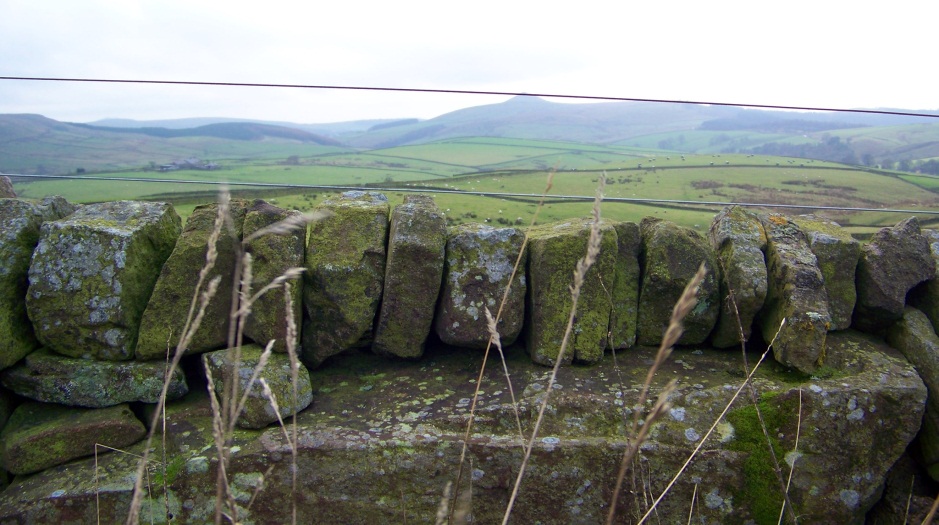 True or False
It is acceptable to make a personal loan to a member of the church or youth group.

Sharing intimate details about your marriage will help a person being counseled.

Encouraging a student to share intimate details about his/her relationship is helpful.
[Speaker Notes: Break into small groups or with a partner to discuss and then discuss as a large group. Or break into groups and have each group discuss one and then bring back to large group. Questions to consider: why or why not? Are there ever exceptions?  Have print out of questions. 
Loans should not be given. It would give the leader an additional sense of power. The pastor or church leader needs to find their own counselor if they are having marital issues. Leaders do not need to know intimate details, this could be an aspect of voyeurism.  If there are concerns about the relationship, refer on to a trained therapist.]
True or False …
A youth leader should spend as much time as possible with a hurting student.

Church leaders who violate boundaries should be permanently banned from serving in an office again.

Church leader misconduct is sin; anger is justifiable.

It is acceptable to break confidentiality when helping a student.
[Speaker Notes: Having more than three counseling sessions, puts the relationship at risk. Refer hurting students to a counselor.  It depends on the boundary violation. Refer to church order handout. Healthy angry is justifiable. If a student is being harmed, is threatening to harm someone else or themselves then you may break confidentiality? In cases of self harm you will need to weigh the pros and cons. Get advise from a counselor. 

Mandated reporting of suspected child abuse when a minor is involved is another time it is acceptable to break confidentiality]
Know the difference between privacy and confidentiality
Secrecy raises suspicion and is unhealthy.

Privacy means sharing information only with those who have a need to know.
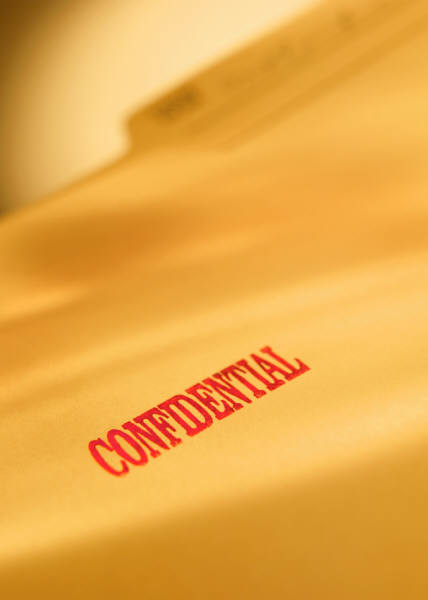 Confidentiality means the individual has an expectation that information is not shared.
[Speaker Notes: Example: visiting someone is not a secret; the topics of conversation are private; specifics comments may be confidential. Why should visits not be secret? Who would need to know? Should everything be confidential? Are there exceptions?  Harm to self or others. Examples:  Secrecy- telling elders or spouse about a visit. Privacy- sharing info with elders and spouse about the general purpose of the visit. Confidentiality- not sharing specific details with other members about the conversation. If confidentiality is going to be broken, let the person know you need to break confidentiality and work out a plan with them.]
General Guidelines
The church leader is always responsible to safeguard the relationship.
The church leader must always act and talk in such a way as to prevent harm to the other.
A church leader is not a surrogate: not a father, not a mother, not a spouse, not a child, not a therapist, not an accountant, not a lawyer.
[Speaker Notes: How might a church leader act like a parent or a spouse? Should a church leader ever take on the role of therapist? Most pastors have not had extensive training in counseling. Why or why not? Difficulty of having a dual-relationship with a parishioner.? Should church leaders give financial or legal advice? Why would this be dangerous?]
Guidelines ….
Be sensitive and honest with yourself about your sexuality and personal needs and about appropriate avenues for proper fulfillment.
Take care of yourself. Give adequate attention to your spiritual, emotional and physical well-being. 
Scriptures do not justify, minimize or rationalize misconduct.
[Speaker Notes: Who should church leaders talk to about their own needs? How do church leaders neglect caring for themselves? What are some ways they can care for themselves? How has scripture been used in this way? “God has brought us together”. Temptation is inevitable, all leaders need to be prepared, no matter how respected, how old, or how uninterested in sex.]
Guidelines…
Spending time alone and frequently with a parishioner is the highest risk for the church leader and for the parishioner.
Consider every relationship like a body of water - don’t get in over your head. Drowning in poor judgment is still drowning.
Once a healthy boundary is crossed, the relationship changes; many times the relationship deteriorates or ends.
[Speaker Notes: Why is it a risk to spend time alone and frequently? What should a church leader do if a boundary is crossed?]
Accountability
Be accountable to a colleague, spouse or peer to ensure that you are maintaining proper boundaries in your interpersonal relationships. 
Participate in an annual evaluation process which discusses healthy boundaries.
Listen earnestly to the feedback and counsel of others who supervise you when they express concern about your behaviors and attitudes.
Accountability is not a hassle-it is a necessity.
[Speaker Notes: Openly discuss the threats to those boundaries. What keeps church leaders from accountability? Difficulty finding someone they can fully trust and be vulnerable with. Pride. Overconfidence. Embarrassment.]
Specific Guidelines for establishing clearly defined boundaries in a pastoral relationship
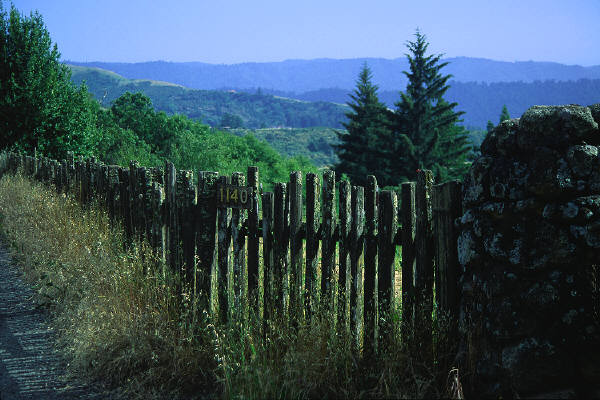 Specific Guidelines
Visit a member in public or in a formal setting whenever possible.
Visit a member with another person present whenever you can.
Conduct counseling appointments within normally scheduled daytime hours; have evening appointments only if others are present in the building or present at the appointment.
[Speaker Notes: Meet at church or restaurant. Have an elder or trusted member of the church come along. Do not meet alone at night.]
Specifics…
Restrict home or office visits to no longer than an hour per time and no more than once per week; after 3 visits refer to a professional.
Acknowledge the risk of meeting alone in a member’s or leader’s home.
Visit a member of the same gender whenever you can.
When counseling, do not share a couch with the member.
[Speaker Notes: Let the member know up front you will be meeting for only an hour or less. Have a list of counselors to refer to. Do not meet alone with a member in their home. Sit a healthy distance away from the member. Keep in mind your personal bubble.]
Specifics …
Inform a secretary and/or your spouse of your schedule. Report visits to your council.
When visiting a member in a hospital, do not close the door; remain visible from the doorway.
For office visits, the door should be fitted with a window and you should be visible through the window.
[Speaker Notes: You do not need to share specific details, just where you are. If there is not a window in your office, have one installed or leave the door open.]
Specifics…
Do not borrow money from or loan money to a member.
Do not give or accept gifts of a personal or intimate nature, this could be a misinterpretation of affection.
Limit the display of physical affection to a brief hug or pat on the back or arm. Offering or accepting more than that is putting the relationship at risk .
Observe technological boundaries.
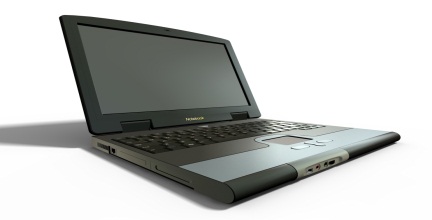 [Speaker Notes: Technology creates new forms of communication, i.e. text messaging, emails, phone calls, Facebook, etc. and each one is a form of visitation that can increase daily or weekly contact beyond what is healthy. Share social network sites with a supervisor or accountability partner. Social Network sites give a false sense of anonymity.  There are few boundaries in Social Media due to the nature of it. Examples of a personal gift, perfume, jewelry, lingerie, or other clothing (unless there is a dire need for clothing).]
Social Media
Personal Assessment:

Are you neglecting personal and family relationships?
Are you online all the time?
Are you using the internet for mostly recreation?
Are you engaging in risky online behavior?
Potential Consequences:

Loss of pastoral integrity

Isolation

Wasting Time

Procrastination

Breaking down of relationships
Additional Policies
Establish a policy that threats of suicide or homicide are reportable.

Establish a policy that allegations of abuse to a minor (by victim or offender) are reportable. Many states make pastors mandated reporters.
[Speaker Notes: Who should threats be reported to? What is your states mandated reporter policy in terms of ministers? Other church leaders?]
Guidelines for Youth
Youth Guidelines
Meet with a minor child or adolescent once or twice and thereafter only with the consent and knowledge of their parent or guardian. 
When meeting with a youth, the meeting should take place in a room with an open door or in a public place.
Avoid one-to-one meetings with youth in homes/cars/offices when no one else is present.
Do not transport a minor alone.
[Speaker Notes: Inform the parents whenever you schedule a visit and report to them on the general nature of the conversation. When transporting youth, preferably 2 adults should be in the vehicle. Meeting at a restaurant may be a non-threatening way to meet with teens.]
WARNING SIGNS
Youth…
Makes special or secret arrangements to be with someone.
Changes normal practices or routines to be with someone.
Excessive self disclosure.
Creates emotional intimacy by whispering, flirting, touching, etc.
Manipulates another’s emotions.
[Speaker Notes: What should you do if you notice this happening with a church leader?]
Youth…
Uses rationalization, justification, minimizing, spiritualizing to continue unhealthy relationship.
Allows marriage to diminish so that someone else fills the void too easily.
If the leader or parishioner cannot or will not report on their conversation or visit, then a boundary was likely crossed.
Personal gifts are given.
[Speaker Notes: Are gifts ever acceptable? Gifts of food, etc. Personal items such as lingerie are not ok.]
Self Assessment
These questions may be used to assess your own risk for violating boundaries.
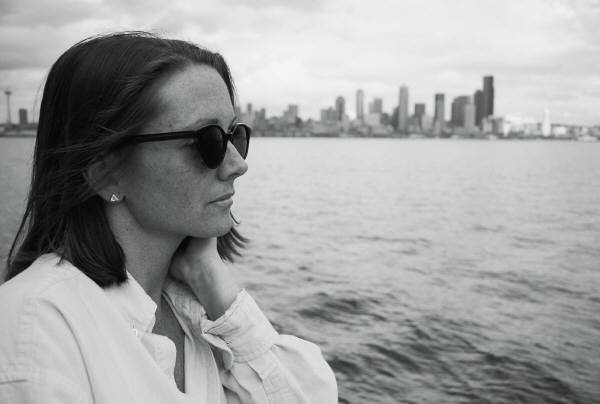 [Speaker Notes: Hand out Self Assessment for personal and private use. Encourage finding someone they trust to discuss any concerns they may have about themselves.]
Adapted from Preventing Child Abuse and a presentation by Beth A. Swagman, MSW, ACSE, JD, Former Director of Safe Church Ministry for the CRCNA

Sexual Misconduct In Counseling and Ministry, Peter Mosgofian and 
George Ohlschlager
What You Need to Know: Healthy Boundaries and Social Networking, Faith and Trust Institute